Reference Architecture for Moodle on Azure (Single Region)
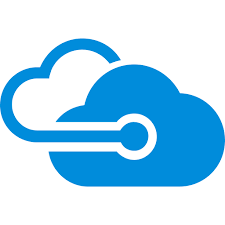 Azure region
Virtual network
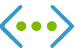 Network security group
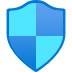 Azure Application Gateway
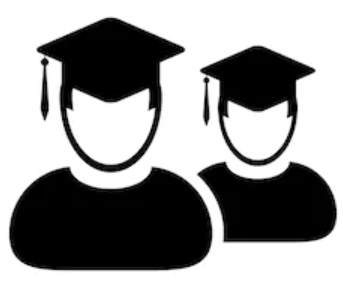 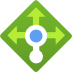 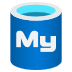 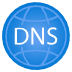 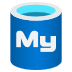 Students
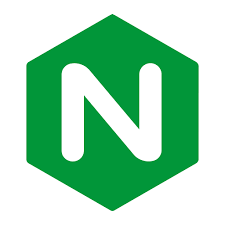 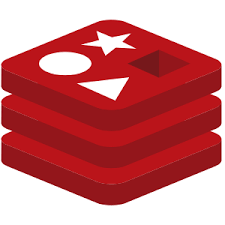 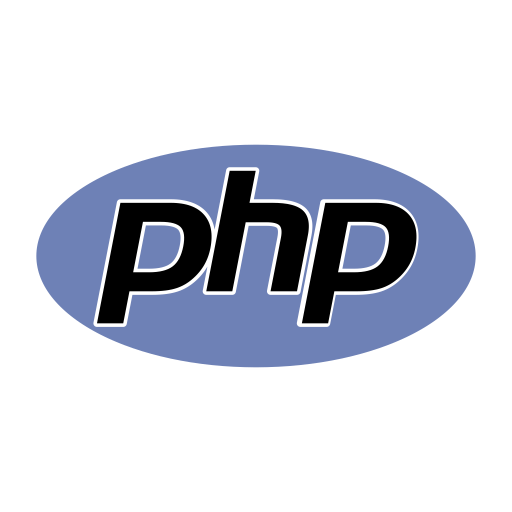 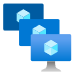 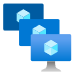 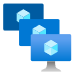 Azure Database for MySQL
Azure VPN gateway
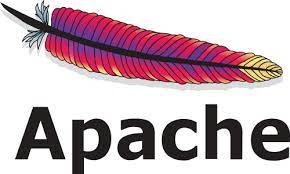 Azure Cache for Redis
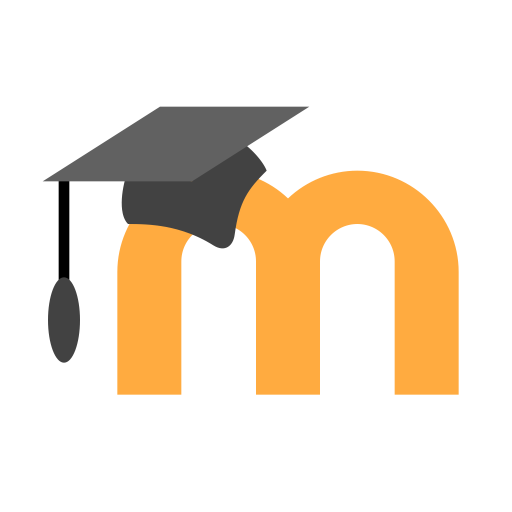 Azure Virtual Machine Scale Sets
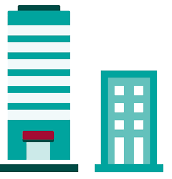 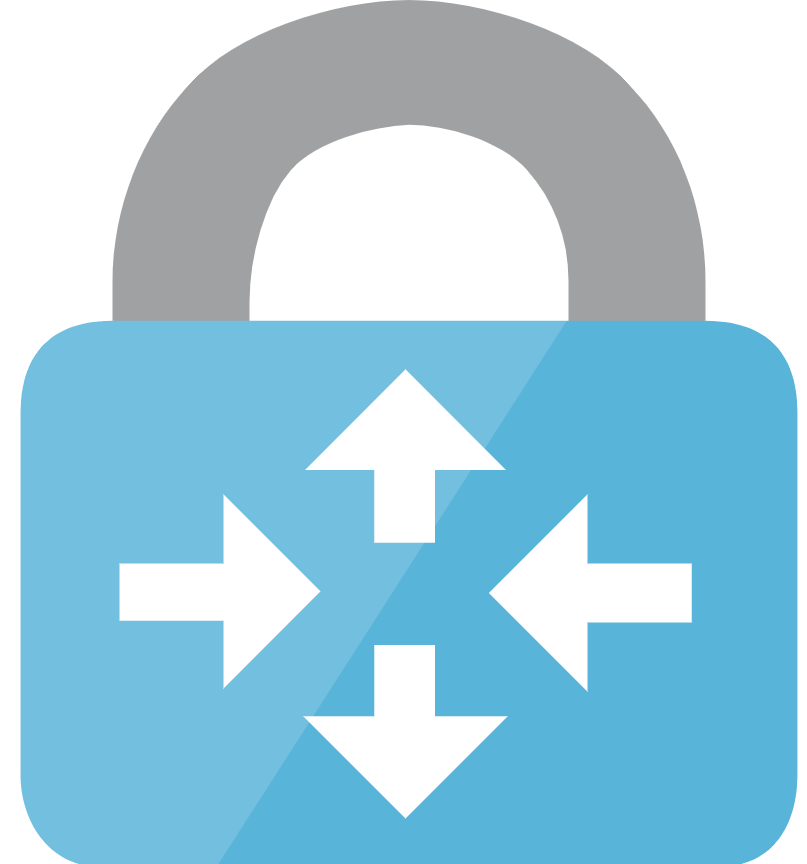 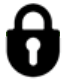 Delegated subnet
Customer datacenter
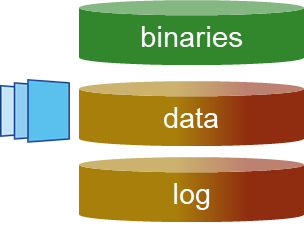 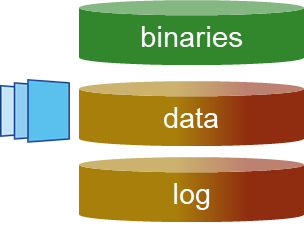 Snapshots
vol1
vol2
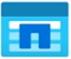 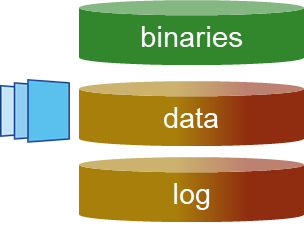 vol3
Azure NetApp Files
NFS volumes
Reference - Highly Available Architecture for Moodle on Azure (Multi-Region)
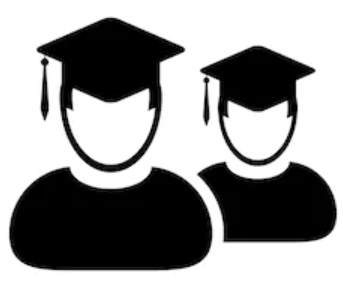 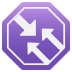 Azure Traffic Manager
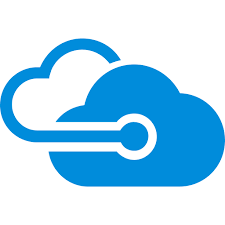 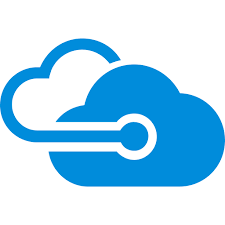 Azure region A
Azure region B
Students
Virtual network
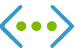 Network security group
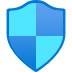 Azure Application Gateway
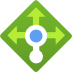 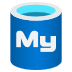 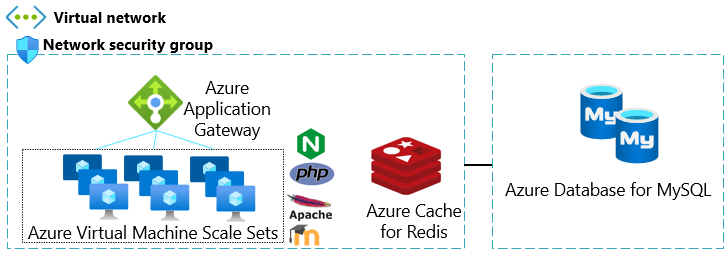 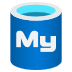 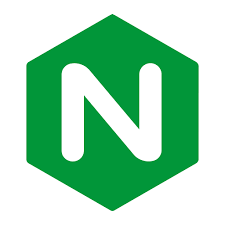 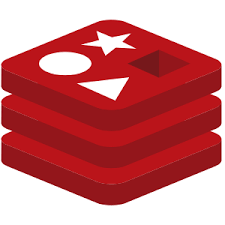 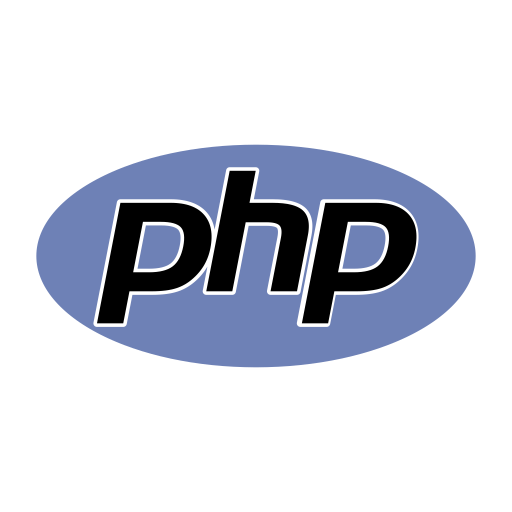 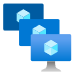 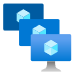 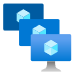 Azure Database for MySQL
Azure VPN gateway
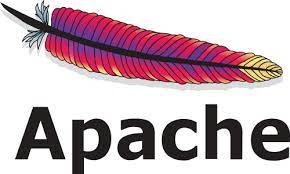 Azure Cache for Redis
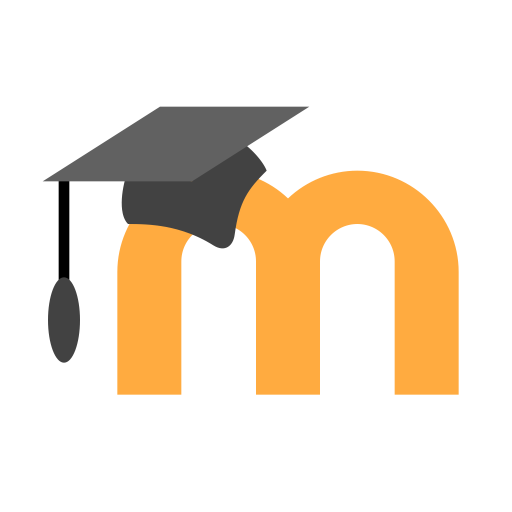 Azure Virtual Machine Scale Sets
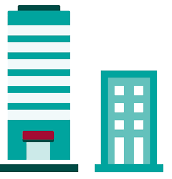 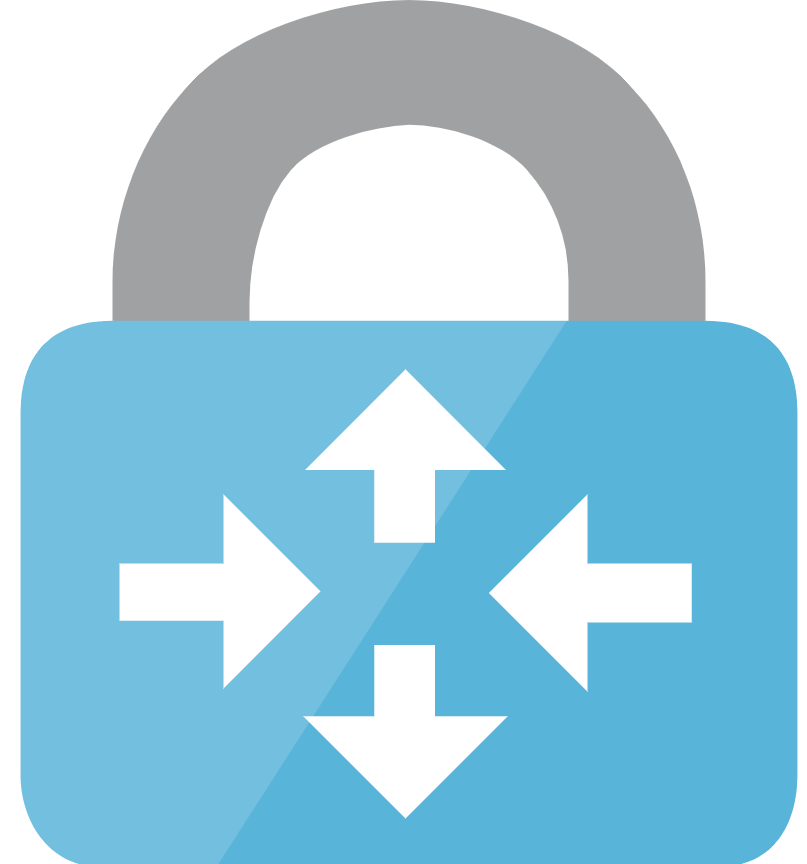 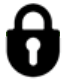 Delegated subnet
Customer datacenter
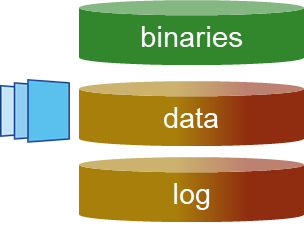 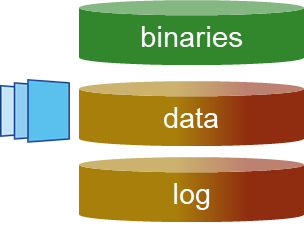 Cross-region replication
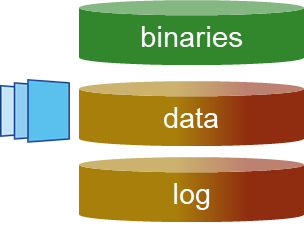 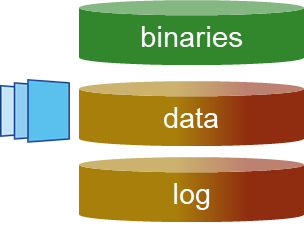 vol1
vol1
vol2
vol2
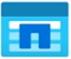 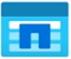 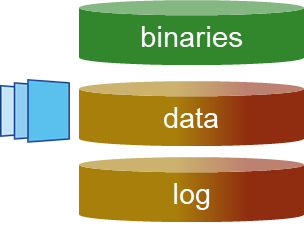 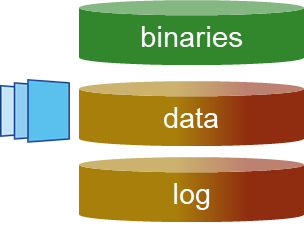 vol3
vol3
Azure NetApp Files
NFS volumes
NFS DR volumes
*Public Preview Feature available between Azure paired regions only